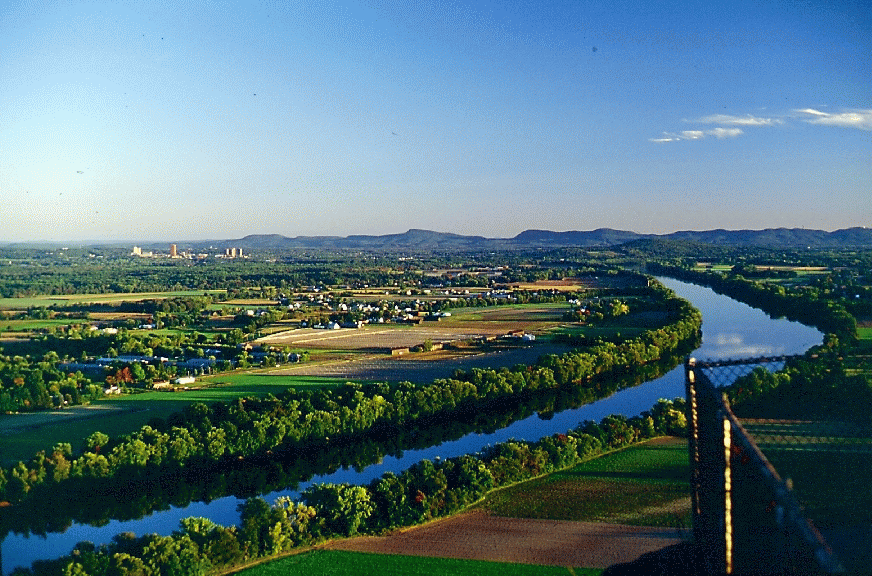 Assessment of Landscape Change in the North Atlantic Landscape Conservation Cooperative: Decision-Support Tools for Conservation
Kevin McGarigal, Brad Compton, Ethan Plunkett,
Liz Willey, Bill Delucca, Joanna Grand, Scott Schwenk
Purpose (phase 1)
Assess changes in ecological integrity (coarse filter) and habitat capability for representative species (fine filter) under alternative future scenarios driven (initially) by urban growth and climate change that will inform conservation design in the North Atlantic LCC.
Piloted in 3 watersheds:
Kennebec (15,264 km2)
 Lower Connecticut (8,579 km2)
 James (16,747 km2)
Approach
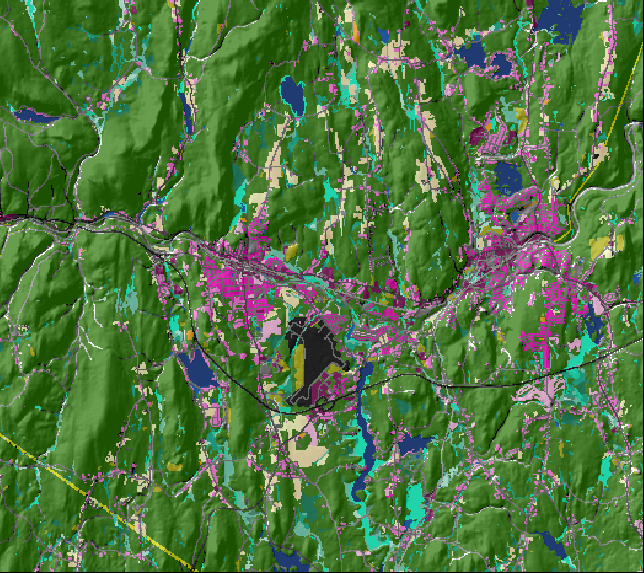 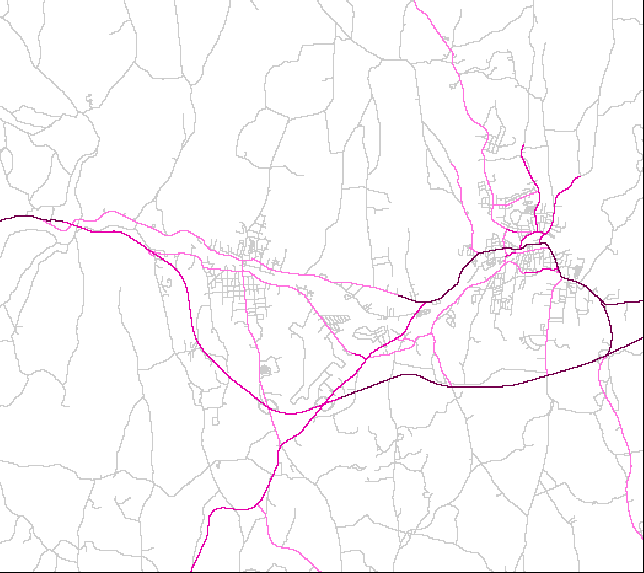 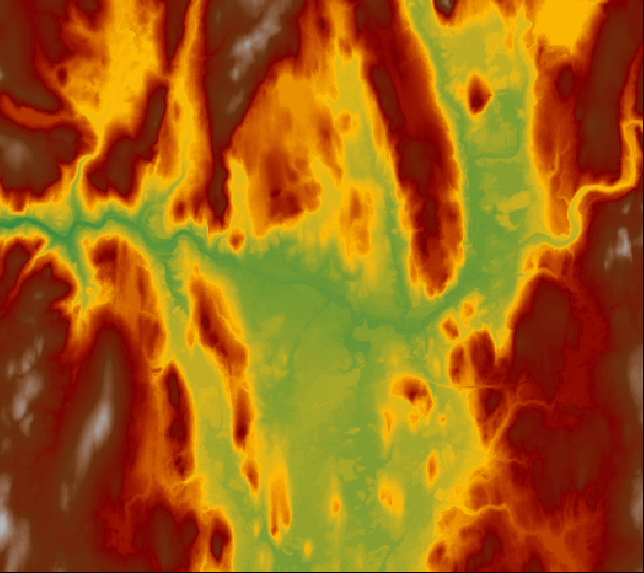 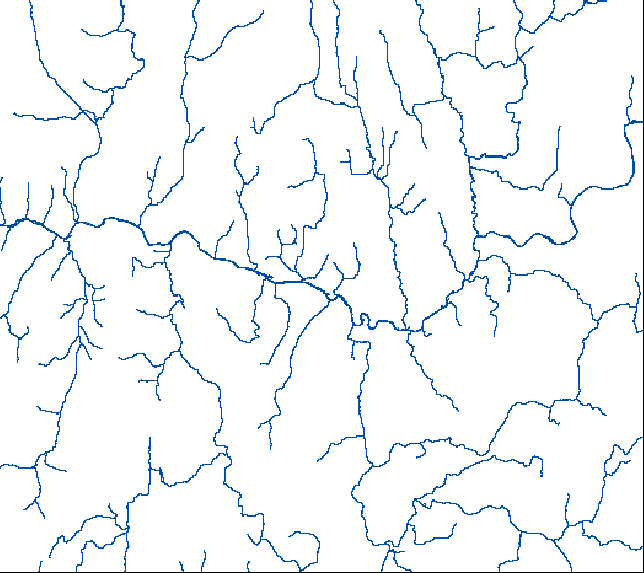 Develop and compile spatial data
Build landscape change model – climate change, urban growth, succession
Assess landscape ecological integrity (coarse filter: intactness, resiliency, buffering, diversity, and connectivity) and habitat capability for representative species (fine filter) under alternative future scenarios
Identify and map priorities for conservation (land protection, management and restoration)
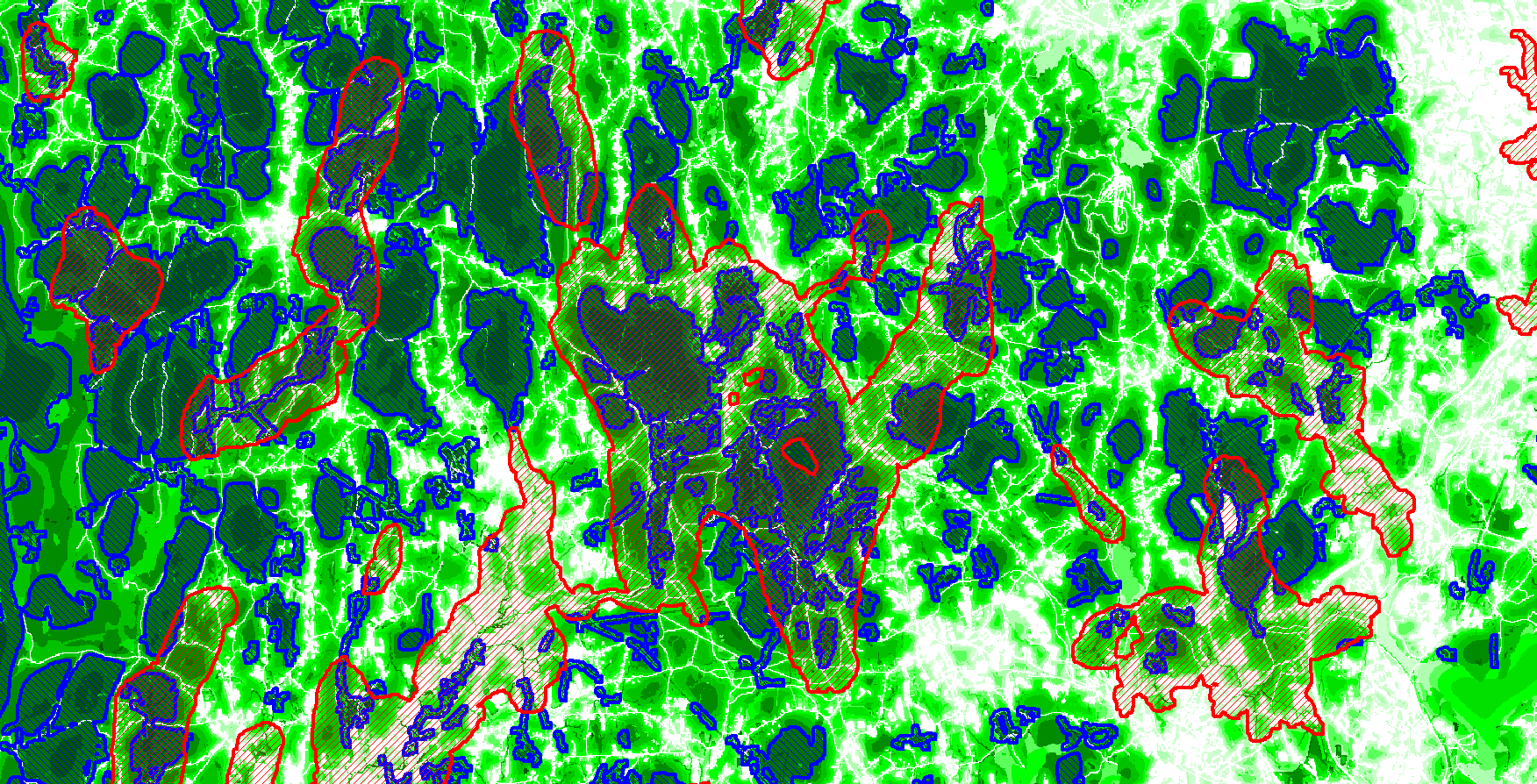 Approach
Aquatic
Terrestrial
Products & Opportunities
Maps of all spatial data layers input to landscape change, assessment and design model for the entire NALCC
Maps of ecological integrity under alterative future scenarios for the pilot watersheds
Maps of habitat capability for a suite of representative species under alternative future scenarios for the pilot watersheds
Maps of conservation priorities for land protection, management and restoration for the pilot watersheds
Strategy for maximizing the complimentarity of the coarse- and fine-filtered approaches
Project Outlook
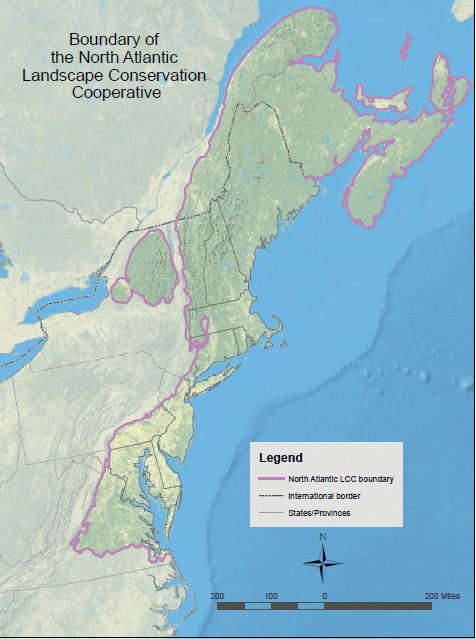 Pilot study complete May 2012
 Next steps (phase 2):
 Expand to full NALCC
 Develop additional modules 	(drivers, e.g., timber harvest)
 Upgrade wildlife models to 	occupancy/population
 Develop optimal landscape   	design algorithms
 Develop decision-support tool
www.umass.edu/landeco/research/nalcc/nalcc.html
 www.fws.gov/northeast/science/nalcc.html